OBSERVACIONES AULA VIRTUAL CENTRO DE CAPACITACIÓN NADIR
NOVIEMBRE 2020
PIE DE PAGINA: https://www.otecnadir.cl/aulavirtual/
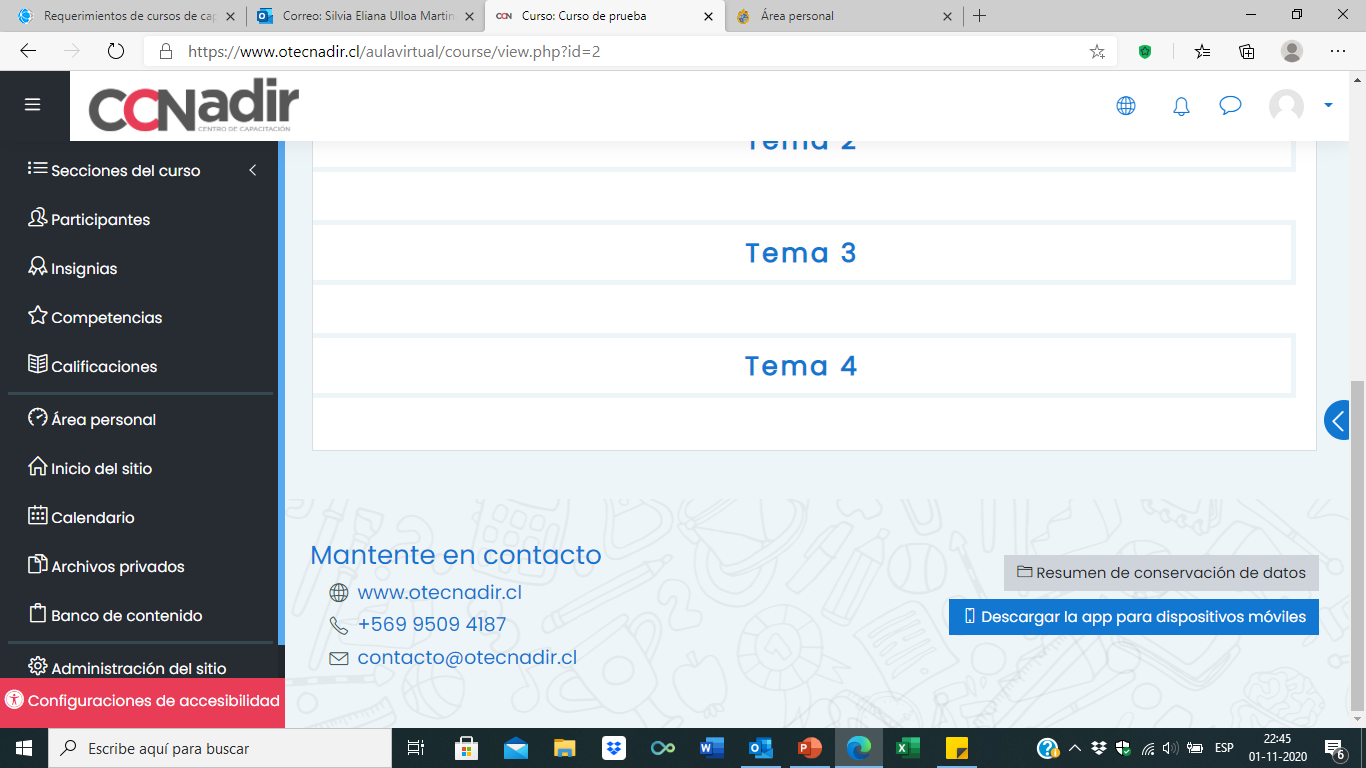 CAMBIAR POR:
www.otecnadir.cl  email: contacto@otecnadir.cl  ; Fono: 342505231;  +569 95094187
Centro de Capacitacion NADIR Spa – Avda. Toro Mazote 1132 Oficina 7 – San Felipe -  V Región
PRESENTACION DE CURSO: https://www.otecnadir.cl/aulavirtual/
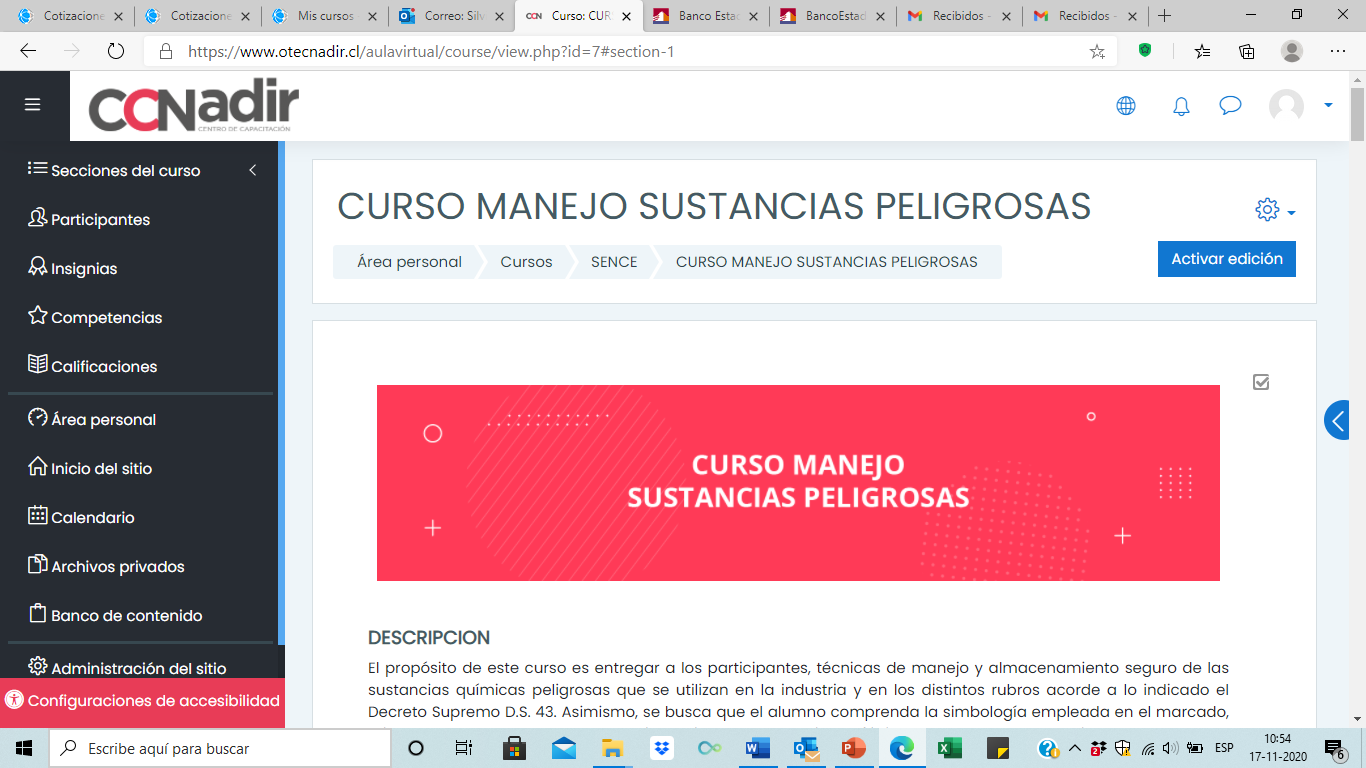 ¿El curso puede quedar no dentro de una carpeta que diga CURSOS y en alguna otra parte activar lo de SENCE?
PRESENTACION DE CURSO: https://www.otecnadir.cl/aulavirtual/
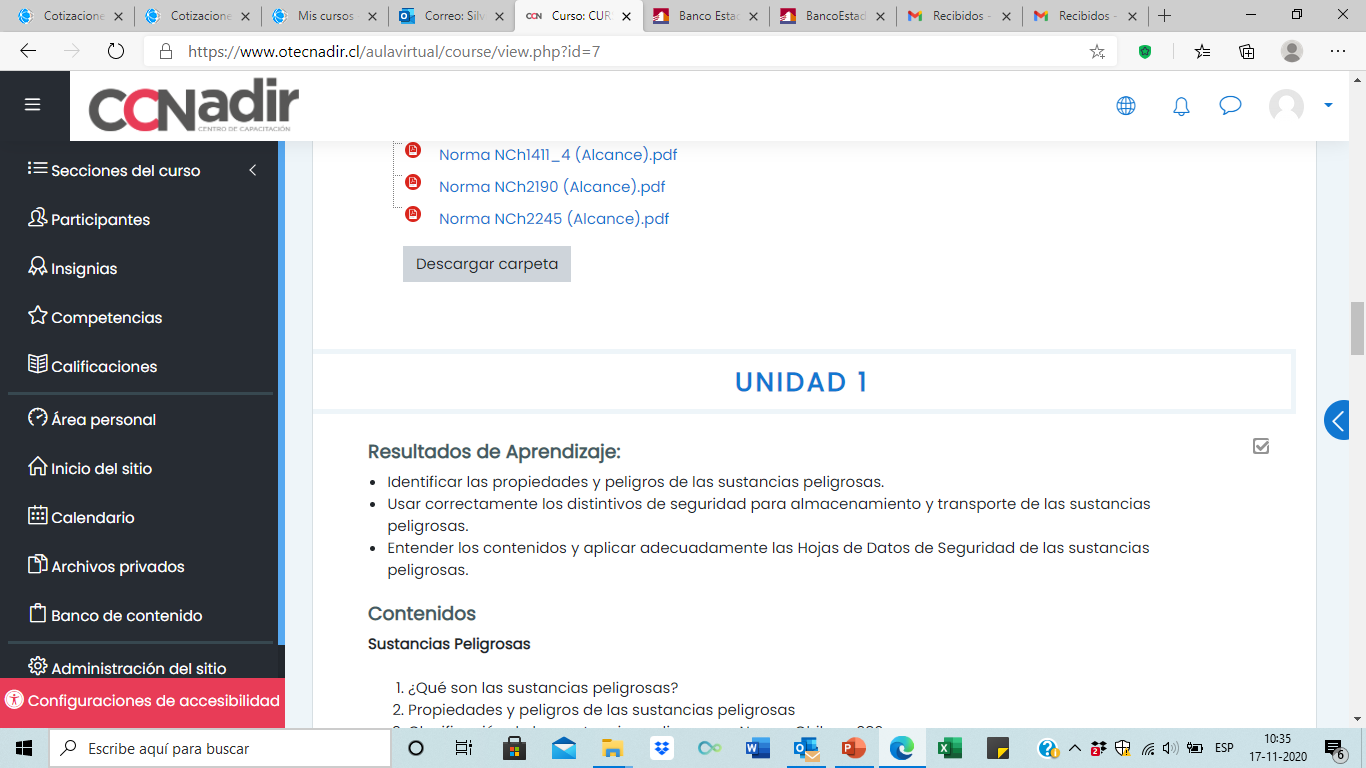 Presentar el curso como viñetas:
Evaluación Final
Unidad 1
Encuesta Satisfacción
Unidad 2
Bienvenida
Unidad 3
COMENTARIOS CURSO
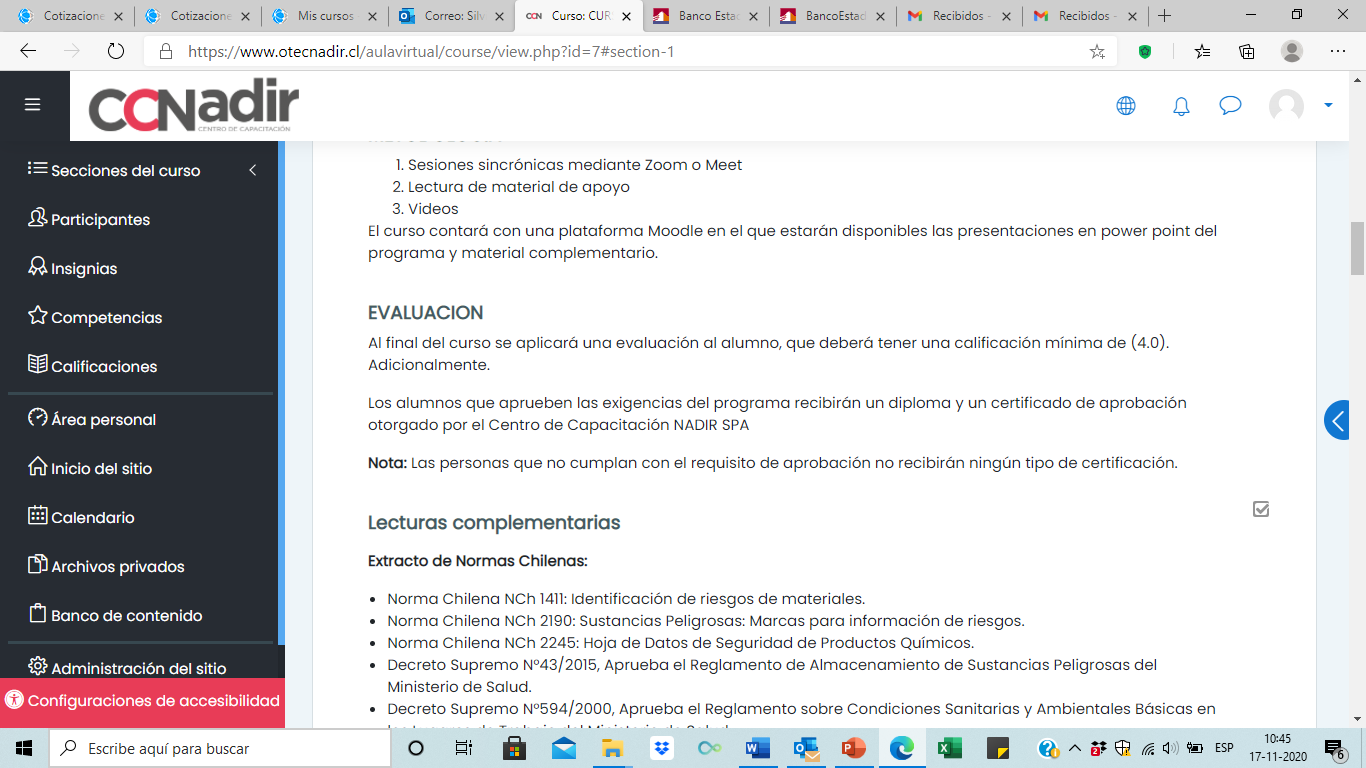 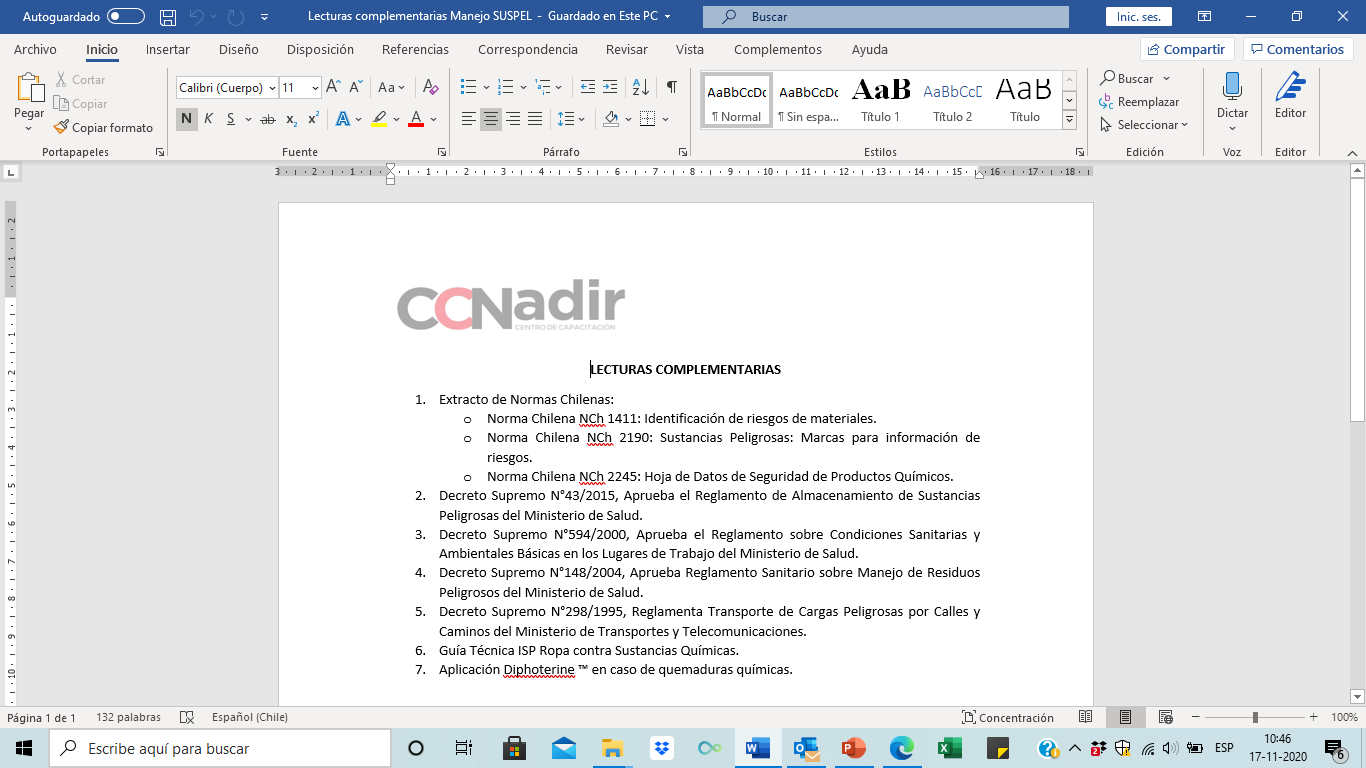 OBSERVACION A LA INTRODUCCION:
LECTURAS COMPLEMENTARIAS DEBE ESTAR EN MAYUSCULA Y EL TEXTO IGUAL COMO EN EL DOCUMENTO WORD ENVIADO, YA QUE EXTRACTO DE NORMAS CHILENAS NO ES SUBTITULO
COMENTARIOS AL CURSO
Falta en unidad 1 incorporar el Material audiovisual
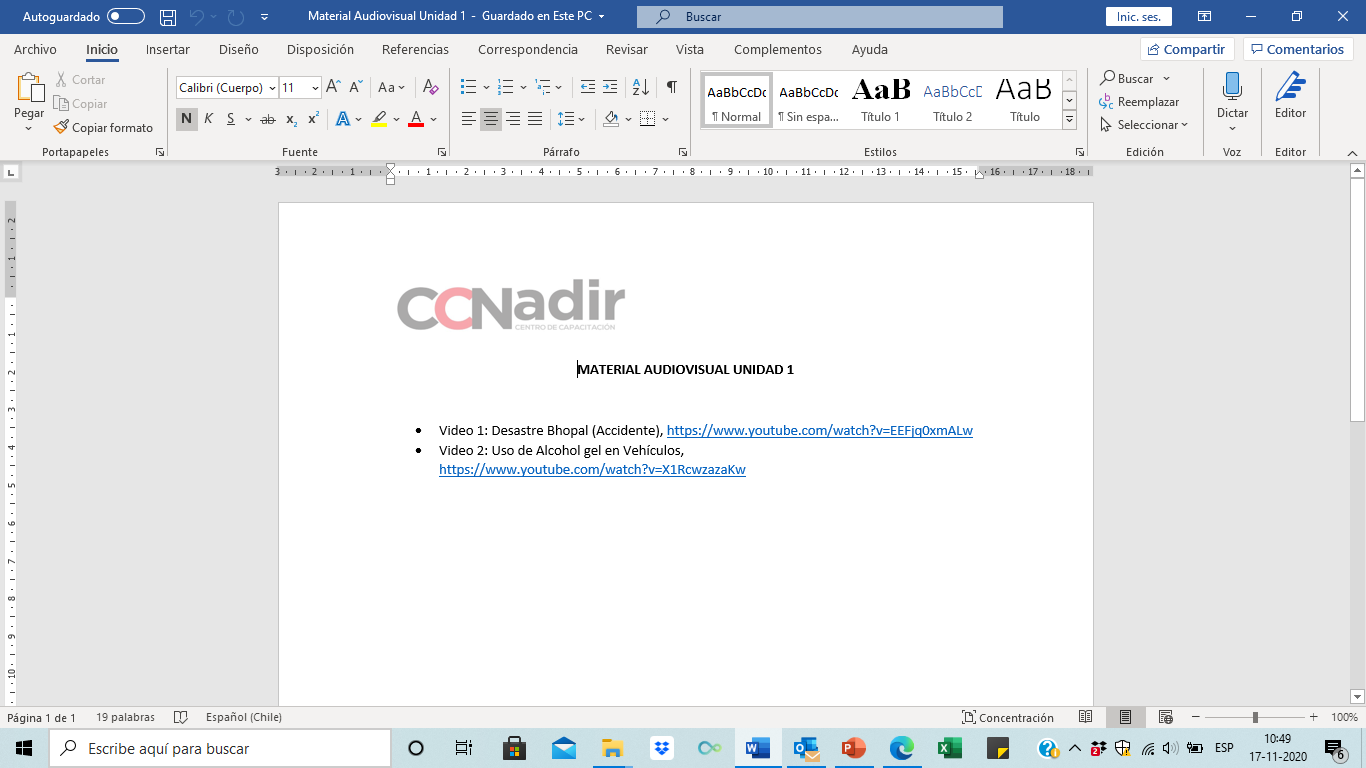 COMENTARIOS AL CURSO
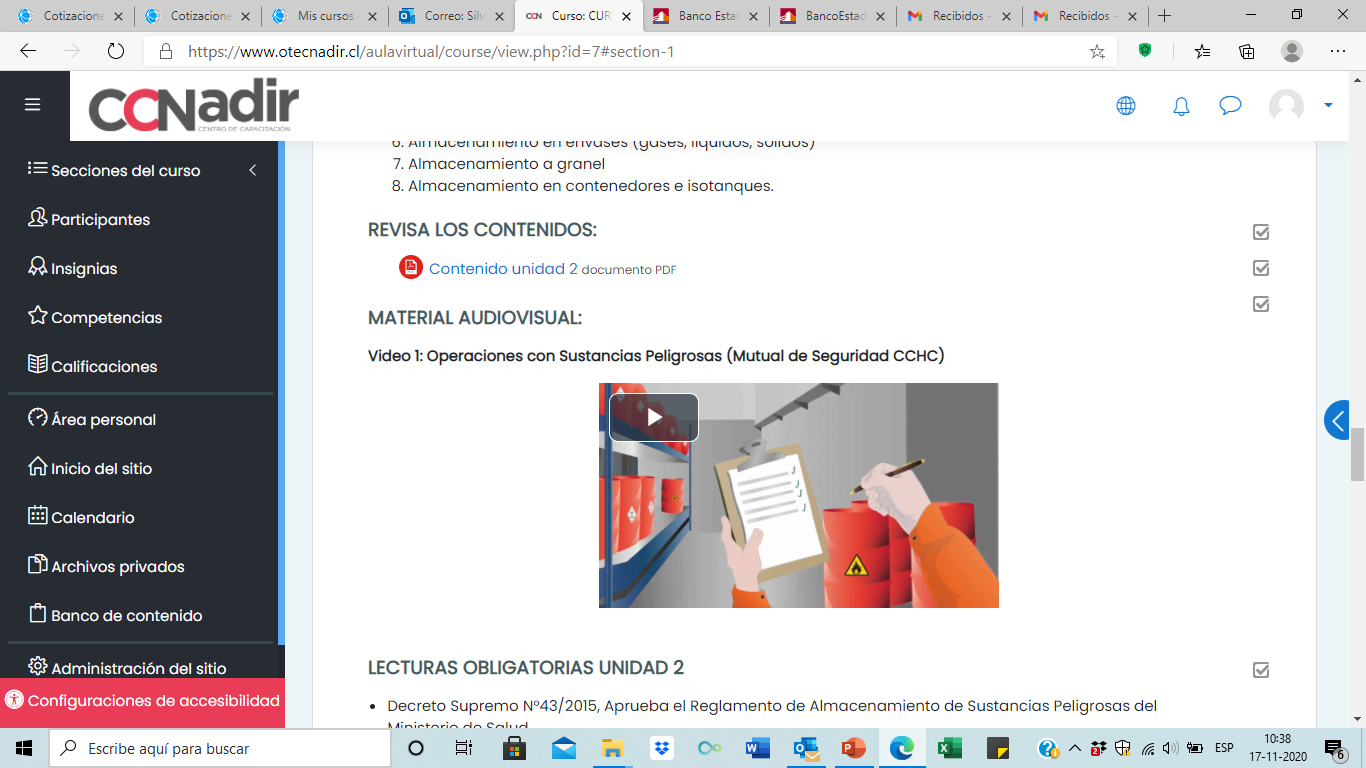 Cambiar por LECTURA COMPLEMENTARIA y no obligatoria en todas las unidades
COMPLEMENTAR EL TITULO MATERIAL AUDIOVISUAL CON:

MATERIAL AUDIOVISUAL (VISUALIZAR POSTERIOR A LA REVISIÓN DE LOS CONTENIDOS):